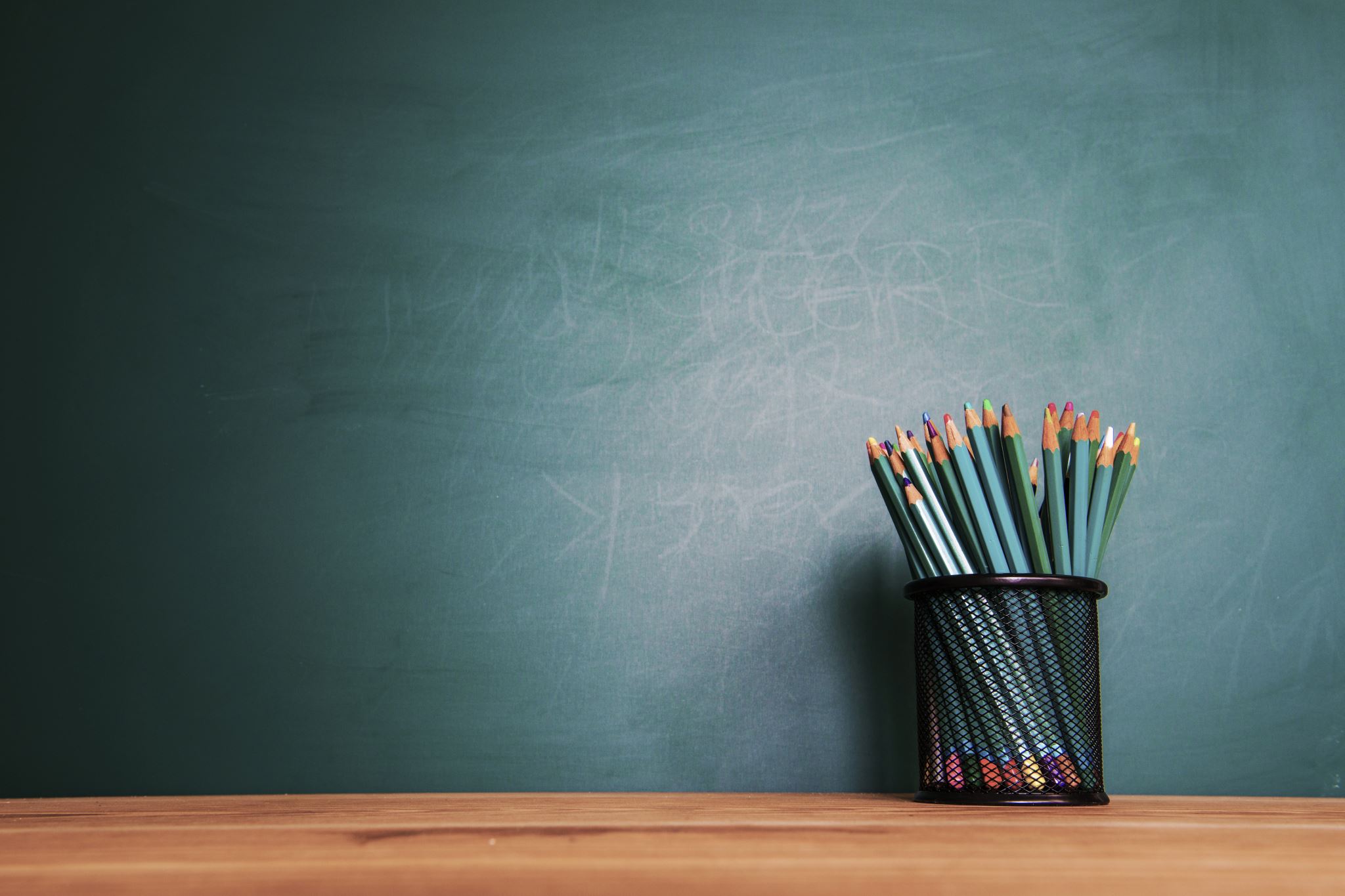 2ºESO
1º Debes entender correctamente lo que se pide en cada actividad
2º Hasta la actividad número 3 es obligatorio. Si al llegar a esta actividad, has encontrado alguna dificultad, pasa directamente al REPOSTAJE, después podrás regresar para comprender mejor las actividades en las que has tenido problemas
3º Recuerda disfrutar en el proceso. No se trata de llegar lo antes posible, se trat de hacerlo bien, no de llegar antes que nadie
INSTRUCCIONES PARA REALIZAR TU ESPACIO DE ACTIVIDADES CON RITMOS DISTINTOS DE APRENDIZAJE
Rosa María Romero Delgado